Pamoka „MAISTAS“
UŽDAVINYS:
Susipažinti su pagrindiniais maisto produktų pavadinimais.
Išmokti 15 naujų žodžių.
PRAEITOS PAMOKOS KARTOJIMAS
PRAEITĄ PAMOKĄ MOKĖMĖS – „ŠEIMA“
PRISIMINKIME:
- Šeimos narių pavadinimus.
- Mokytoja skaito tekstą ir liepia atsakyti į klausimus.
- Mokiniai su mokytojos pagalba pažymi teisingus atsakymus.
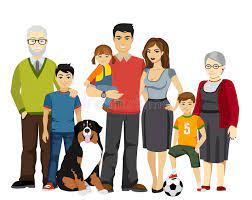 ŠEIMA
Tėtė kalė vinį į sieną. Senelis kabins paveikslą. Jį padovanojo brolis su sesute.  Paveiksle nupieštos anūkė ir senelė. Mama myli dukrą ir sūnų.
1. Ką darė tėtė?
 Virė sriubą
 Kalė vinį
 Skaitė knygą
2. Ką darys senelis?
 Taisys radiją
 Kabins paveikslą
 Virs sriubą
ŠEIMA
3. Ką padovanojo brolis su sesute?
 Paveikslą
 Kamuolį
 Nuotrauką
4. Kas nupiešta paveiksle?
 Mama ir tėtis
 Brolis ir sesuo
 Senelė ir anūkė
ŠEIMA
5. Ką myli mama?
 Tėtį ir senelį
 Anūkę ir senelę
 Dukrą ir sūnų
Tema
Skelbiama naujos pamokos tema.
Pasiruošia žodžius užrašyti į žodynėlį. 
Žodynėlis yra naudojamas kiekvieną pamoką.
Maisto produktus rašau vienaskaita, bet, jeigu mokiniai jau susipažinę su daugiskaitos sąvoka, galima rašyti įvairiai.
Kiekvieną naują žodį kartojame penkis kartus.
MAISTO PRODUKTAI - DUONA
MAISTO PRODUKTAI - BULVĖ
MAISTO PRODUKTAI - MĖSA
MAISTO PRODUKTAI - ALIEJUS
MAISTO PRODUKTAI - ŽUVIS
MAISTO PRODUKTAI – SŪRIS
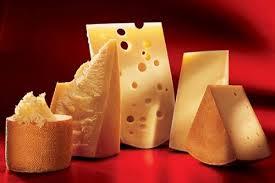 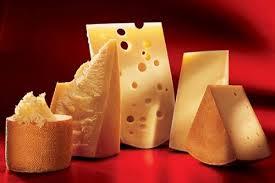 MAISTO PRODUKTAI - KIAUŠINIS
MAISTO PRODUKTAI - VARŠKĖ
MAISTO PRODUKTAI - JOGURTAS
MAISTO PRODUKTAI - LEDAI
VAISIAI IR DARŽOVĖS
Mokiniai pasirenka  5 vaisių  ar daržovių (iš paveikslėlio) pavadinimus ir pamokos metu mokosi
Pamokos tikslas išmokti  15 naujų žodžių – MAISTO PRODUKTŲ PAVADINIMŲ
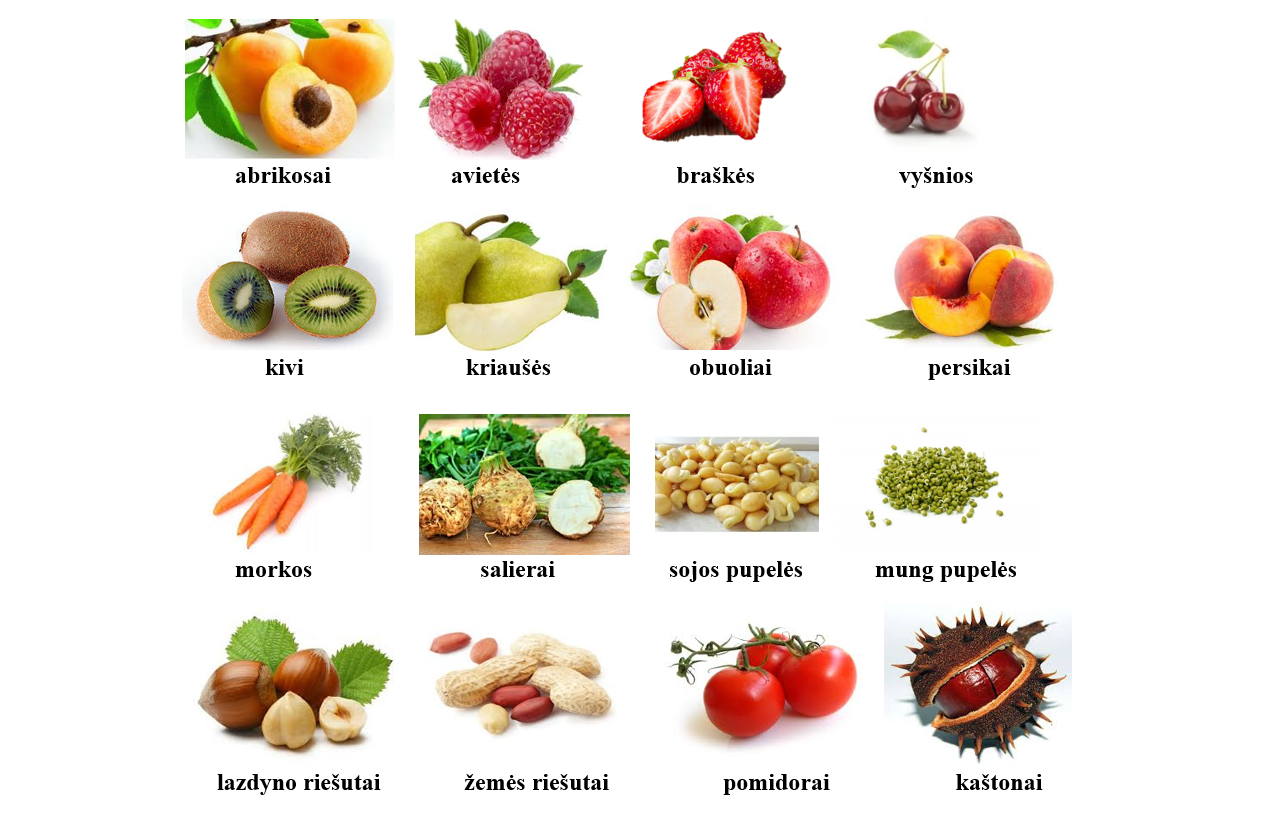 VAISIAI IR DARŽOVĖS
Toliau mokosi pasakyti sakinį iš trijų žodžių:
    Aš valgau .......
    Aš mėgstu .......
    Darbas grupėse:
     pasidalinti informacija apie maisto produktus, kuriuos mėgsta valgyti.
    Pamokos pabaigoje kartojame išmoktus naujus žodžius.